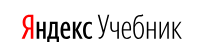 Формируем умение работать с информацией в начальной школе с помощью сервиса Яндекс.Учебник
Яндекс.Учебник по математике
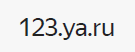 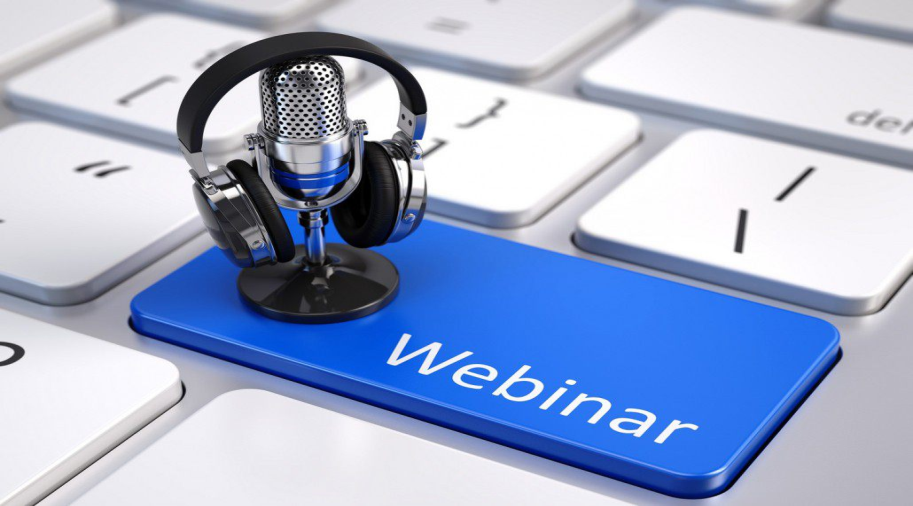 ВРЕМЯ РАБОТЫ :      1,5 часа
ВЕДУЩИЙ ВЕБИНАРА :        Рогатова Марина Викторовна
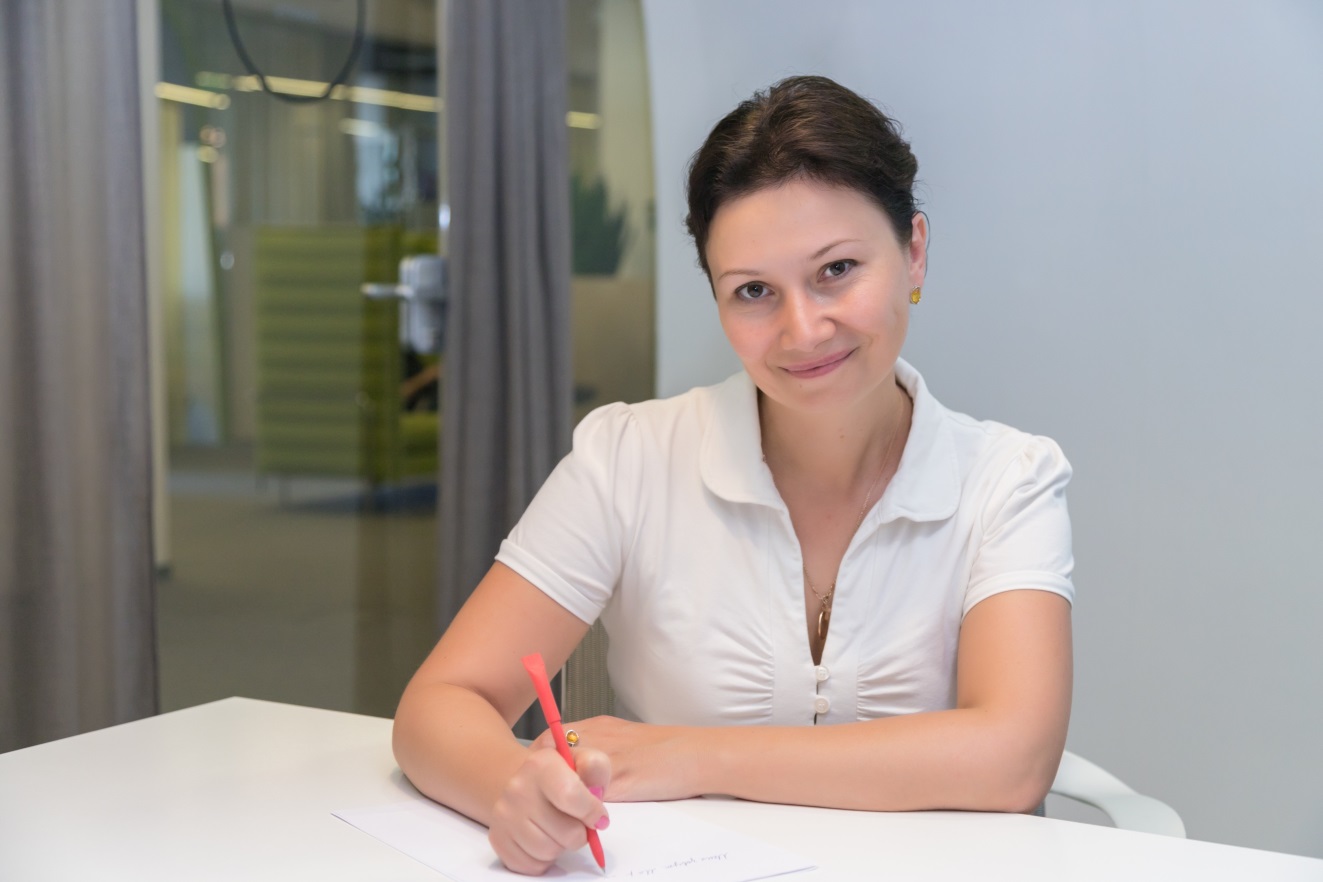 гл. методист по математике образовательного проекта «Яндекс.Учебник» 
автор печатных и цифровых учебных и методических пособий для начальной и основной школы 
соавтор учебников по математике для основной школы 
специалист в области деятельностного метода обучения
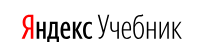 2
Зачем учить работать с информацией?
интернет/социальные сети
телевидение
электронная почта
skype и т.п.
мессенджеры
листовки
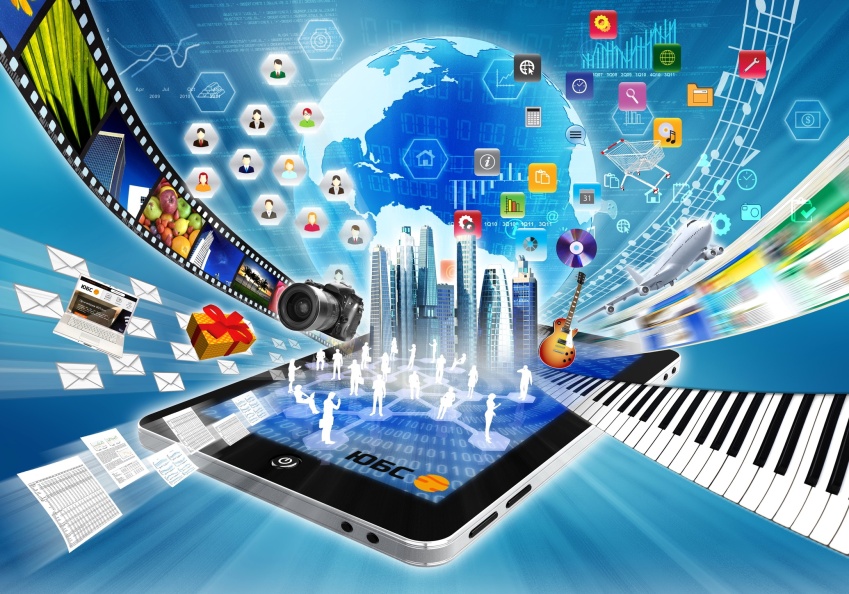 книги
журналы
газеты
радио
реклама
Анализ
Оценка
Использование
Структурирование
Визуализация
видео и аудиозаписи
«макулатурная» почта
коллеги, друзья, родные
life-long learning
цифровая грамотность
3
[Speaker Notes: Три из четырех человек в возрасте 16-74 лет ежедневно или почти каждый день пользуются интернетом. Использование интернета больше фиксируется среди молодых людей, хотя различия между возрастными группами становятся менее заметными, чем 10 лет назад.
Цифровизация может отразиться и на гражданском участии в различных мероприятиях и публичных обсуждениях. За последнее десятилетие число людей, читающих или загружающих новости в Интернете, увеличилось в среднем примерно на 40% в странах ОЭСР.
К 2017 году 65% людей использовали Интернет, чтобы быть в курсе новостей. Дешевый интернет открывает большие возможности, но в тоже время ставит вопрос о достоверности информации. Поисковые алгоритмы, которые адаптируют результаты к индивидуальным интересам, ведут к тому, что люди с большей вероятностью общаются онлайн с теми, кто придерживается сходных мнений и убеждений.
ЧТО ЭТО ЗНАЧИТ ДЛЯ ОБРАЗОВАНИЯ:
Необходимы современные навыки медиа и цифровой грамотности для успешной навигации в современном мире. 
СКОЛКОВО: Страны, стремящиеся к формированию наукоемкого общества и конкурентоспособной экономики, как никогда озабочены необходимостью постоянного обновления знаний у населения, повышения квалификации сотрудников, расширения возможностей профессионального развития. Это вопрос тесной кооперации университетов и корпораций. Одним из таких примеров служит сотрудничество Starbucks с Университетом штата Аризона в разработке онлайн-курсов для своих сотрудников. AT&T и Udacity создали «нано-степень»: короткий, целенаправленный курс, формирующий набор знаний и навыков, необходимых для позиций начального уровня в компании. Таких примеров – тысячи во всех странах. Как указывают исследователи NMC, одним из вызовов системы life long learning будет разработка стимулов для обучения не только студентов, но также преподавателей и сотрудников всех организаций.]
Зачем учить работать с информацией?
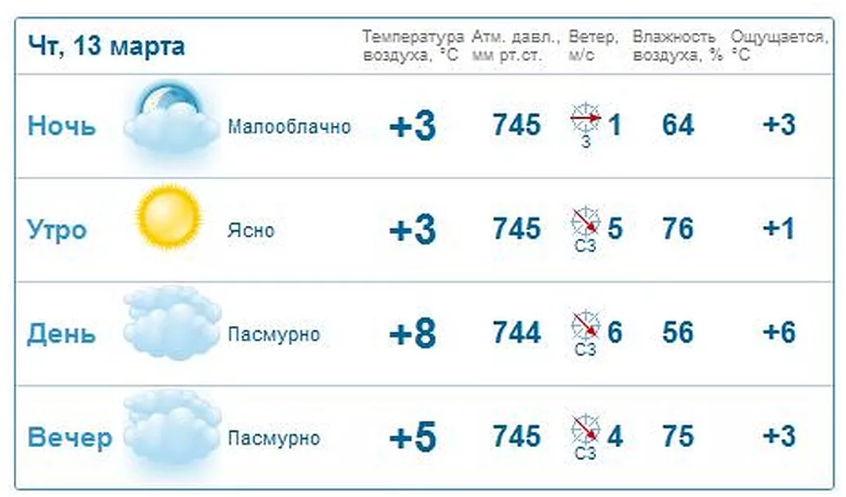 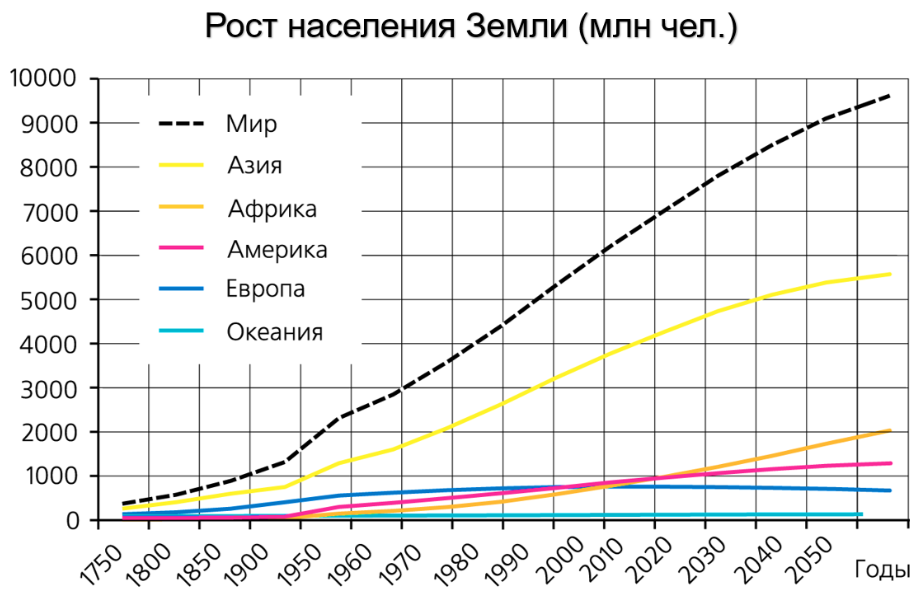 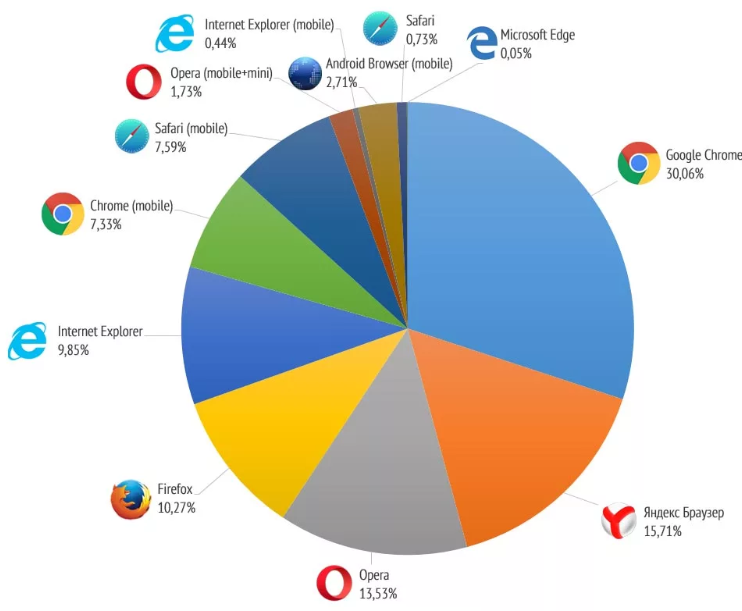 [Speaker Notes: Особенно важно умение представить данные, так как люди теряются в обилии окружающей информации и на ее восприятие тратится слишком много времени. Поэтому скучные непонятные тексты чаще остаются без внимания. 
Правильно представленная информация:
привлекает внимание;
увеличивает вовлечение;
быстрее воспринимается;
легче запоминается.]
Нормативные документы, содержащие современные требования к обучению работе с информацией
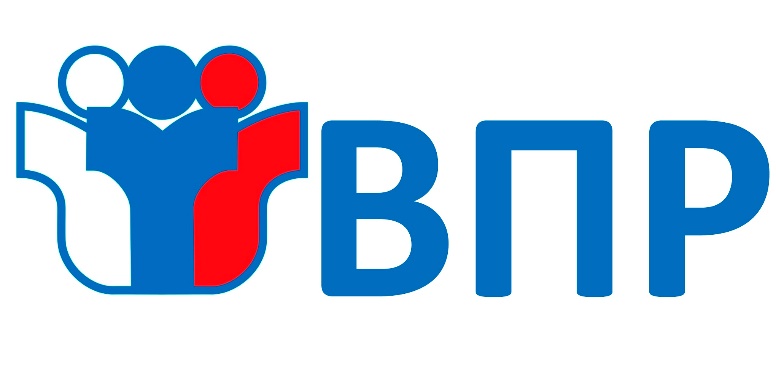 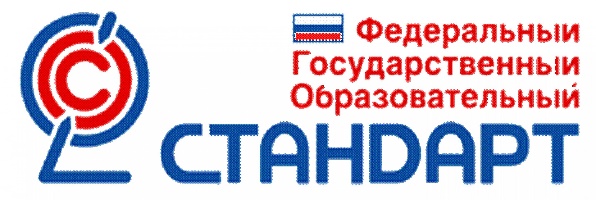 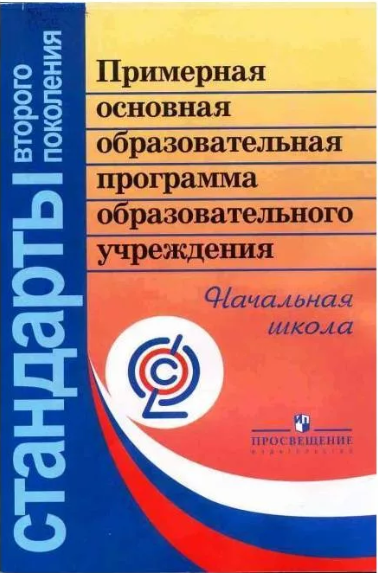 Цель: понять общие тенденции, выявить содержание образования и методику формирования образовательных результатов
5
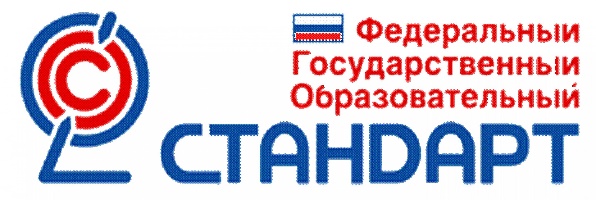 Метапредметные результаты освоения ООП НОО
использование различных способов поиска (в справочных источниках и открытом учебном информационном пространстве сети Интернет), сбора, обработки, анализа, организации, передачи и интерпретации информации в соответствии с коммуникативными и познавательными задачами и технологиями учебного предмета
в том числе умение вводить текст с помощью клавиатуры, фиксировать (записывать) в цифровой форме измеряемые величины и анализировать изображения, звуки,  готовить свое выступление и выступать с аудио-, видео- и графическим сопровождением; соблюдать нормы информационной избирательности, этики и этикета
6
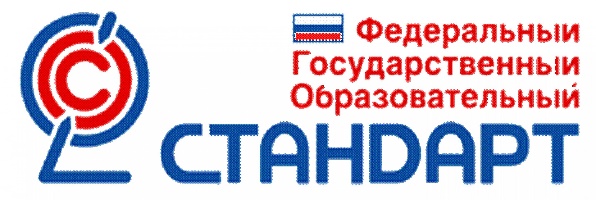 Метапредметные результаты освоения ООП НОО
конкретизация
ФГОС НОО (проект 2019)
овладение умениями работать с информацией: выбирать источникдля получения информации (печатные, цифровые электронные средства); анализировать текстовую, графическую, звуковую информацию в соответствии с учебной задачей; использовать и самостоятельно создавать схемы, таблицы для представления информации;  подбирать иллюстративный материал (рисунки, фото, плакаты) к тексту выступления; соблюдать правила информационной безопасности в ситуациях повседневной  жизни и при работе в Интернете
7
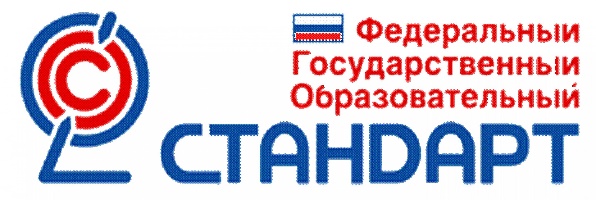 Предметные результаты освоения ООП НОО (математика и информатика)
умение 




опыт
ФГОС НОО
умение работать с таблицами, схемами, графиками и диаграммами, цепочками, совокупностями, представлять, анализировать и интерпретировать данные
ФГОС НОО (проект 2019)
приобретение опыта работы с информацией, представленной в графической форме (простейшие таблицы, схемы, столбчатые диаграммы) и текстовой форме: извлекать, анализировать, использовать информацию и делать выводы, заполнять готовые формы данными
8
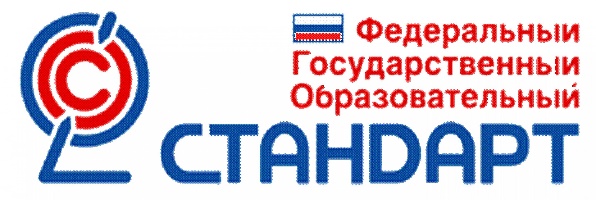 Предметные результаты освоения ООП НОО ФГОС НОО (проект 2019)
1 класс
различать строки и столбцы таблицы
вносить данные в ячейкутаблицы
извлекать данныеиз таблицы
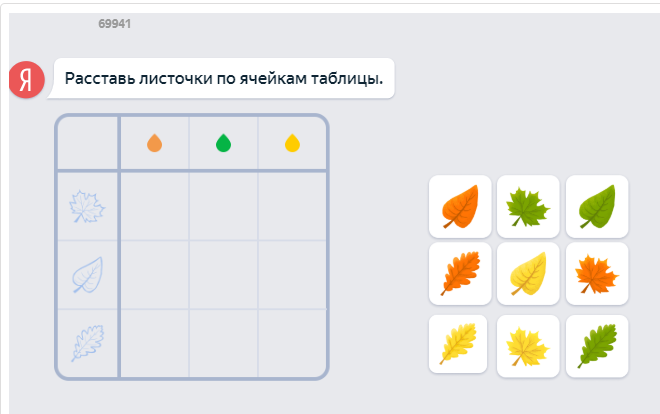 9
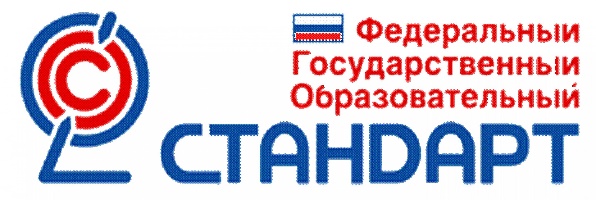 Предметные результаты освоения ООП НОО ФГОС НОО (проект 2019)
2 класс
извлекать и использовать информацию,представленную в простейших таблицах и столбчатых диаграммах
представлять информациюв заданной форме (заполнять строку, столбец таблицы …)
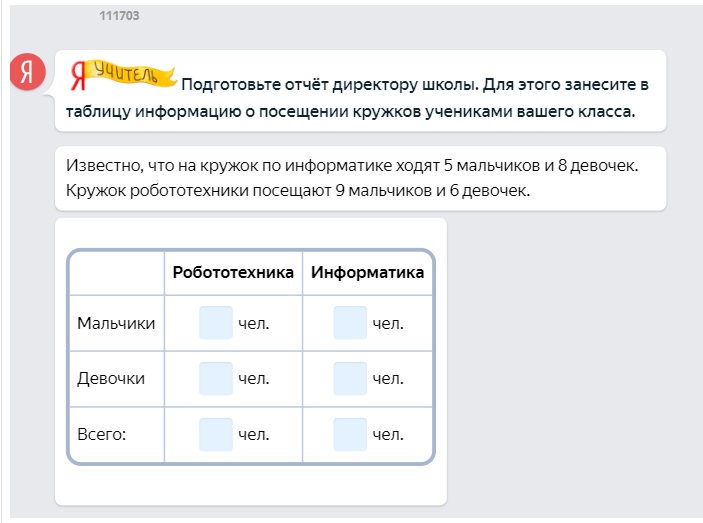 10
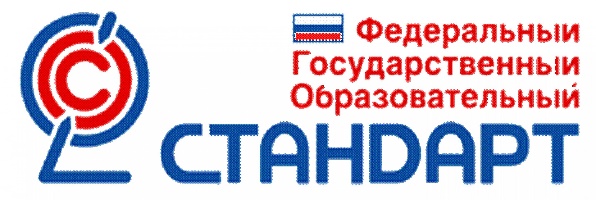 Предметные результаты освоения ООП НОО ФГОС НОО (проект 2019)
3 класс
извлекать и использовать информацию,представленную в таблицах с даннымио реальных процессах и явлениях окр.мира, в предметах повседневной жизни 
структурировать информацию:заполнять простейшие таблицыпо образцу; достраивать столбчатыедиаграммы
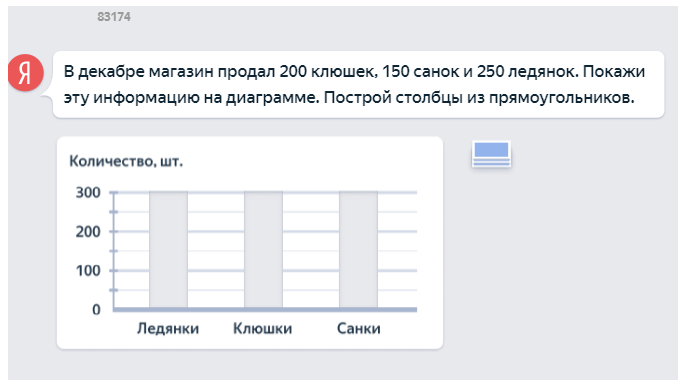 11
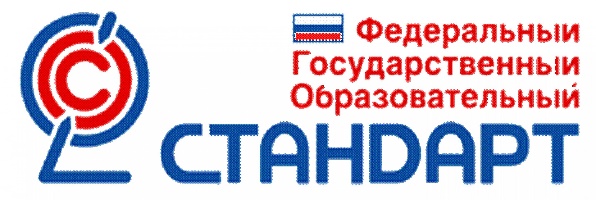 Предметные результаты освоения ООП НОО ФГОС НОО (проект 2019)
4 класс
извлекать и использовать информацию, представленную в простейших столбчатых диаграммах, таблицах с данными о реальных процессах и явлениях окр. мира, в предметах повседневной жизни 
 заполнять данными предложенную таблицу, столбчатую диаграмму
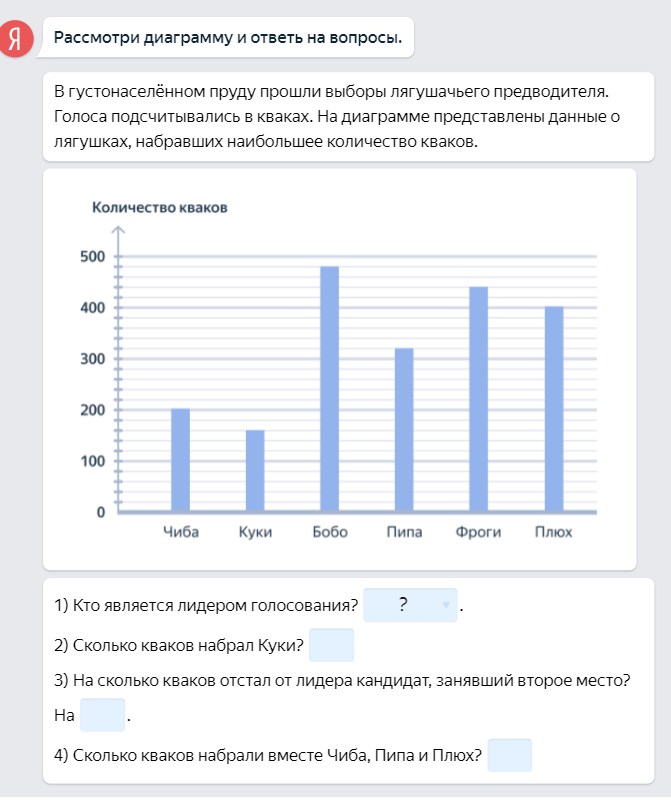 12
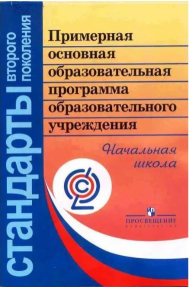 Планируемые результаты и содержание образовательной области Математика и информатика
приобретут в ходе работы с таблицами и диаграммами важные для практико‑ориентированной математической деятельности умения, связанные с представлением, анализом и интерпретацией данных
смогут научиться извлекать необходимые данные из таблиц и диаграмм, заполнять готовые формы, объяснять, сравнивать и обобщать информацию, делать выводы и прогнозы
13
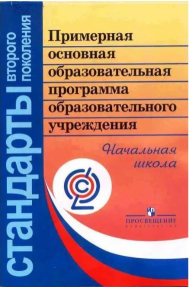 Планируемые результаты и содержание образовательной области «Математика и информатика». Работа с информацией
Выпускник научится:
читать несложные готовые таблицы
заполнять несложные готовые таблицы
читать несложные готовые столбчатые диаграммы
Выпускник получит возможность научиться:
читать несложные готовые круговые диаграммы
достраивать несложную готовую столбчатую диаграмму
сравнивать и обобщать информацию, представленную в строках и столбцах несложных таблиц и диаграмм
распознавать одну и ту же информацию, представленную в разной форме (таблицы и диаграммы)
собирать и представлять информацию с помощью таблиц и диаграмм
14
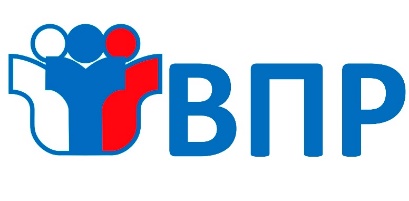 Спецификация к демоверсии ВПР. 4 класс
Задание 6. Работа с информацией (с данными):
умение собирать, представлять, интерпретировать информацию, представленную в виде текста, таблицы, схемы, графика, диаграммы
читать несложную готовую таблицу
интерпретировать информацию,представленную в таблице
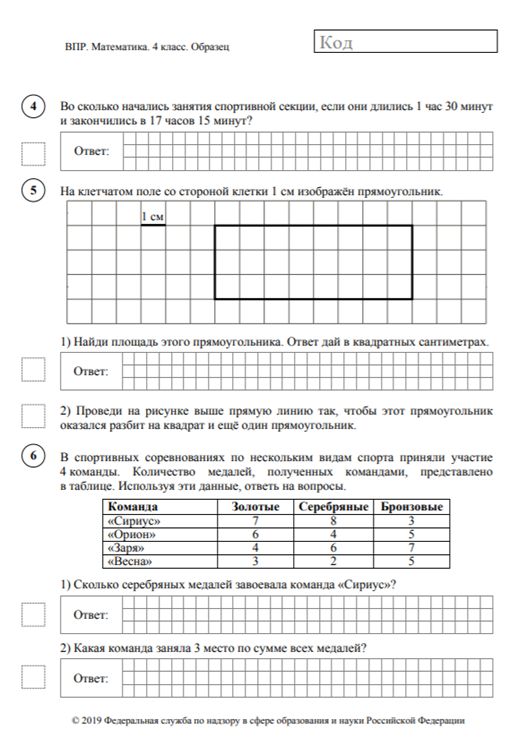 15
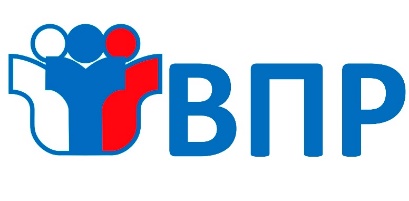 Спецификация к демоверсии ВПР. 4 класс
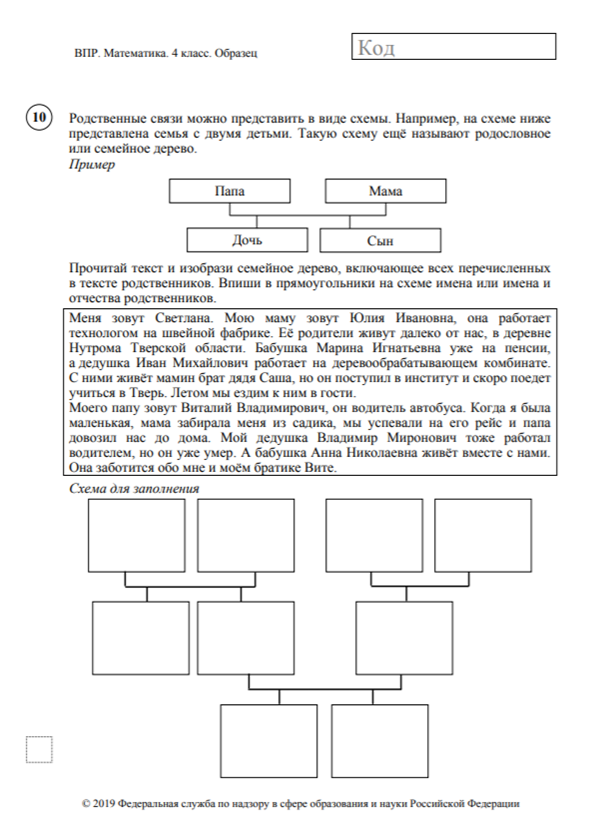 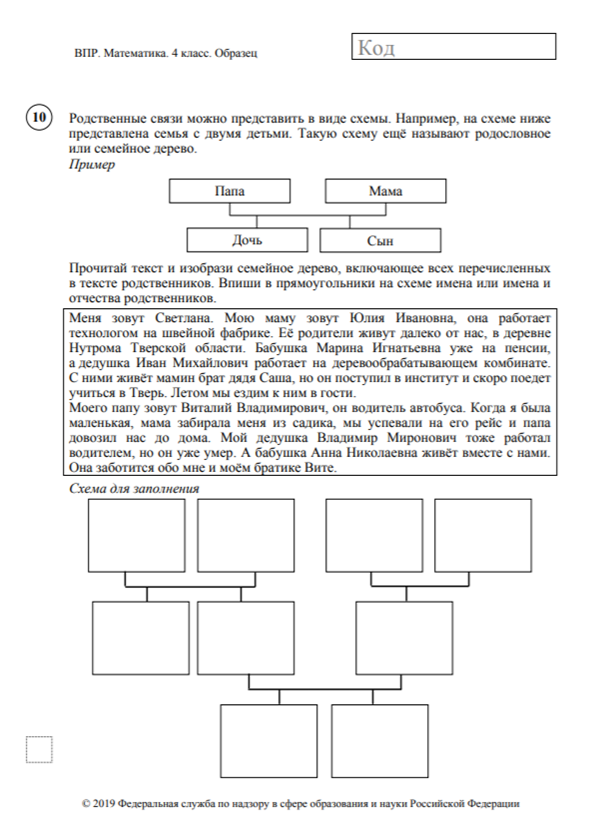 16
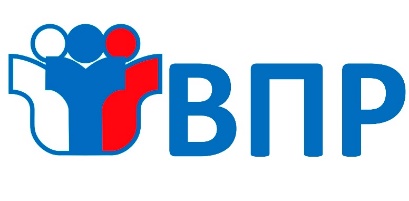 Спецификация к демоверсии ВПР. 4 класс
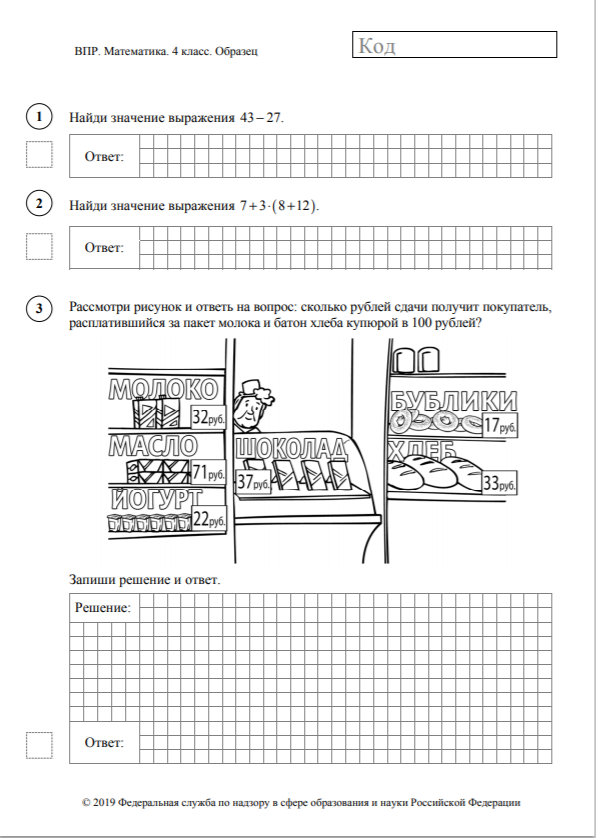 Задание 3
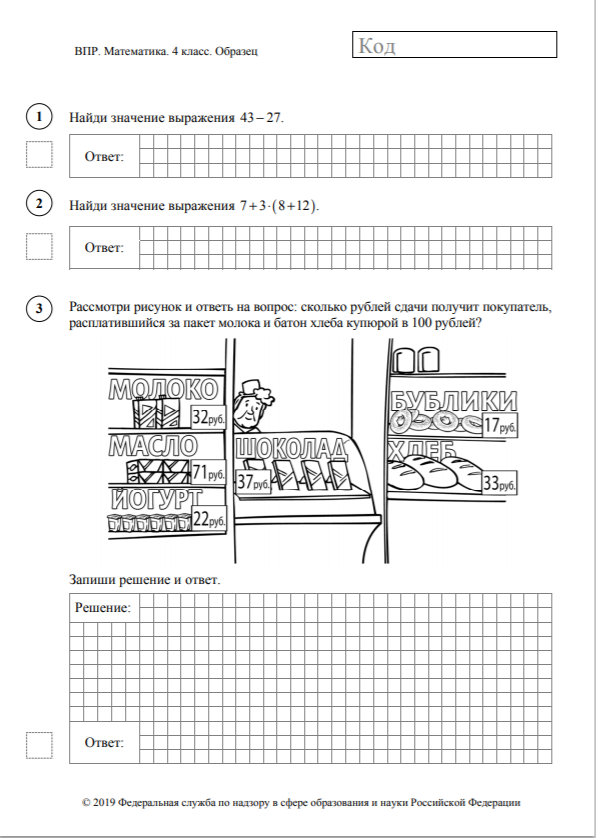 17
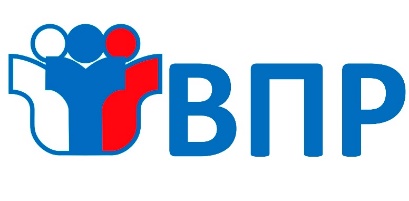 Спецификация к демоверсии ВПР. 4 класс
Задание 3, 6, 10. Работа с информацией (с данными)
Умение собирать, представлять, интерпретировать информацию, представленную в виде текста, таблицы, схемы, графика, диаграммы, рисунка ситуации из повседневной жизни, рисунка предмета повседневной жизни
Извлекать и интерпретировать информацию, представленную в виде таблицы или текста
Представлять текстовую информацию в виде схемы, отображающей связи между объектами
Представлять текст в виде схемы, отображающей связи между объектами
18
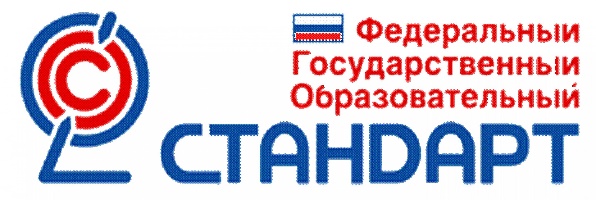 Примеры таблицФГОС НОО (проект 2019)
1 класс
Простейшие таблицы для решения учебныхзадач (таблица сложения)
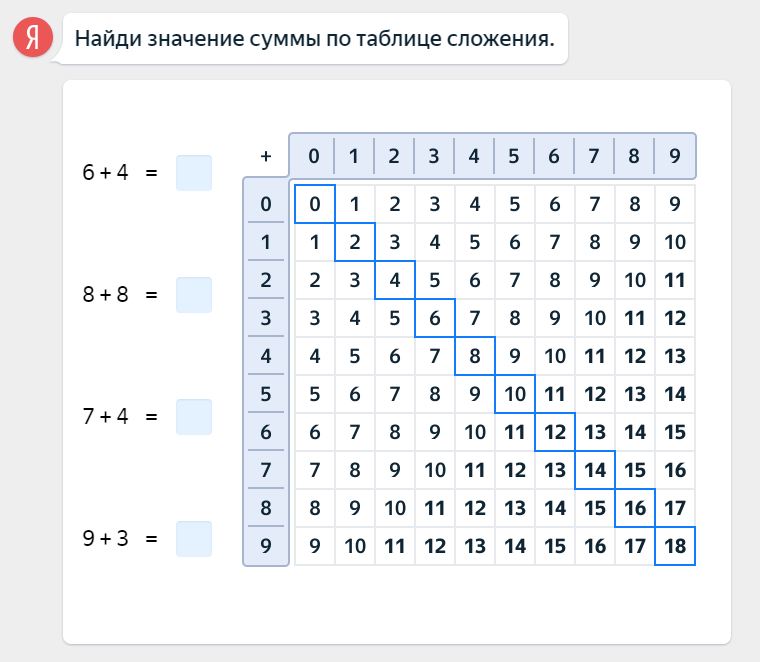 19
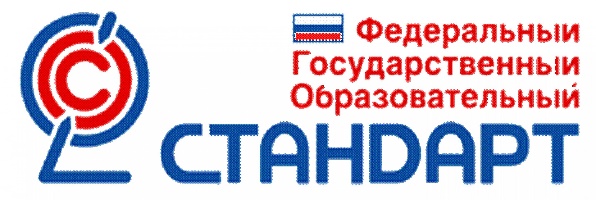 Примеры таблицФГОС НОО (проект 2019)
2 класс
Простейшие таблицыдля решения учебных задач:таблицы сложения, умножения
Простейшие таблицы с данными о реальных процессахи явлениях окр. мира: графикдежурств, наблюденияв природе и пр.
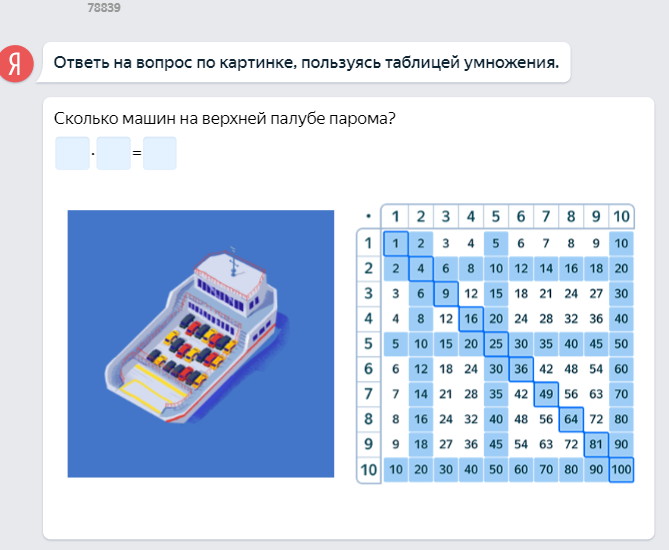 20
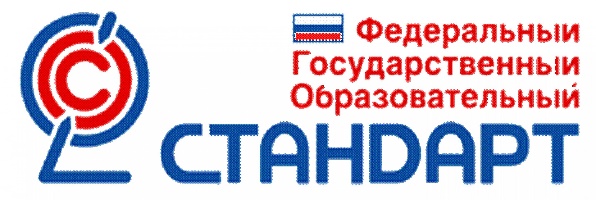 Примеры таблицФГОС НОО (проект 2019)
3 класс
Простейшие таблицы длярешения учебных задач: таблицы для работы с буквенными выражениями 
Таблицы с данными о реальныхпроцессах и явлениях окр. мира: расписание, режим работы
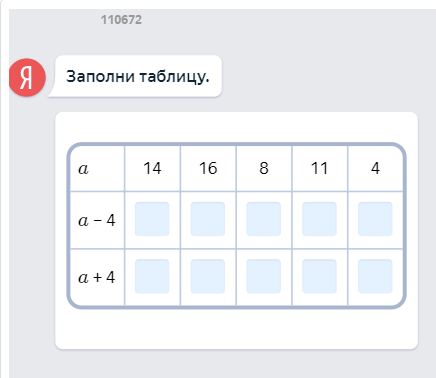 21
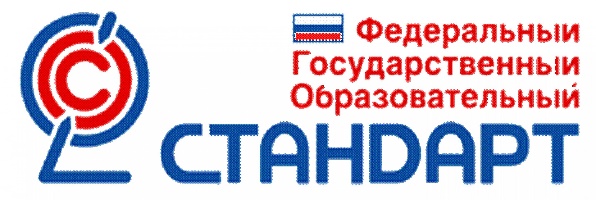 Примеры таблицФГОС НОО (проект 2019)
4 класс
Таблицы для решенияучебных задач: таблицы в текстовых задачах
Таблицы с данными о реальных процессах и явлениях окр. мира: расписание, календарь
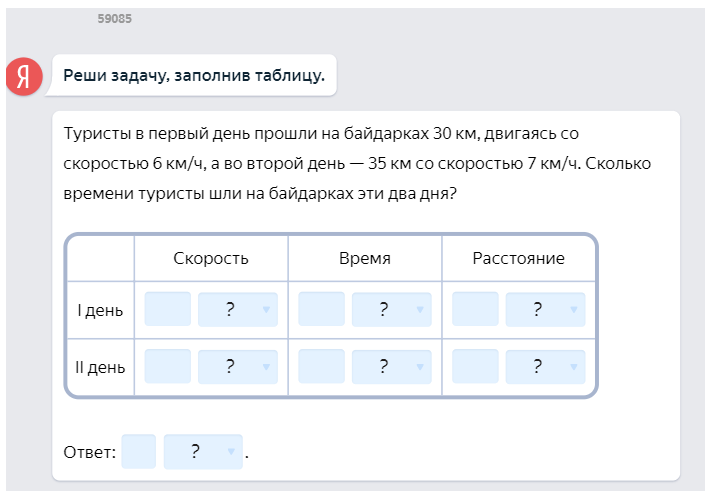 22
Что такое Яндекс.Учебник?
Бесплатный
сервис
Цифровая библиотека заданий по русскому языку и математике для учителей начальной школы с автоматической проверкой и мгновенной обратной связью для ребёнка.
Более 35 000 заданий
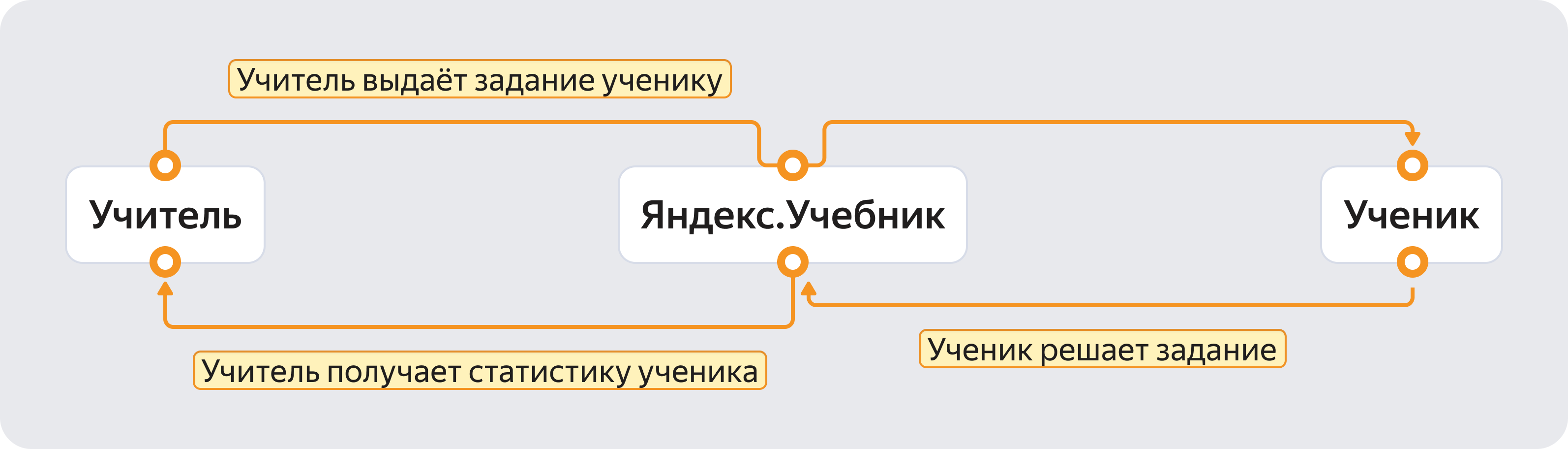 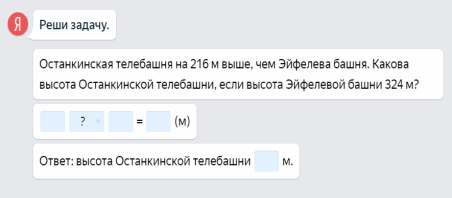 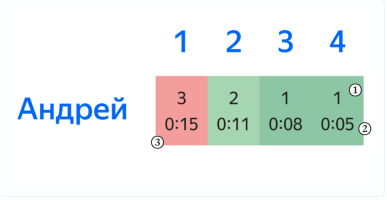 23
Раздел «Работа с информацией» в Я.У.
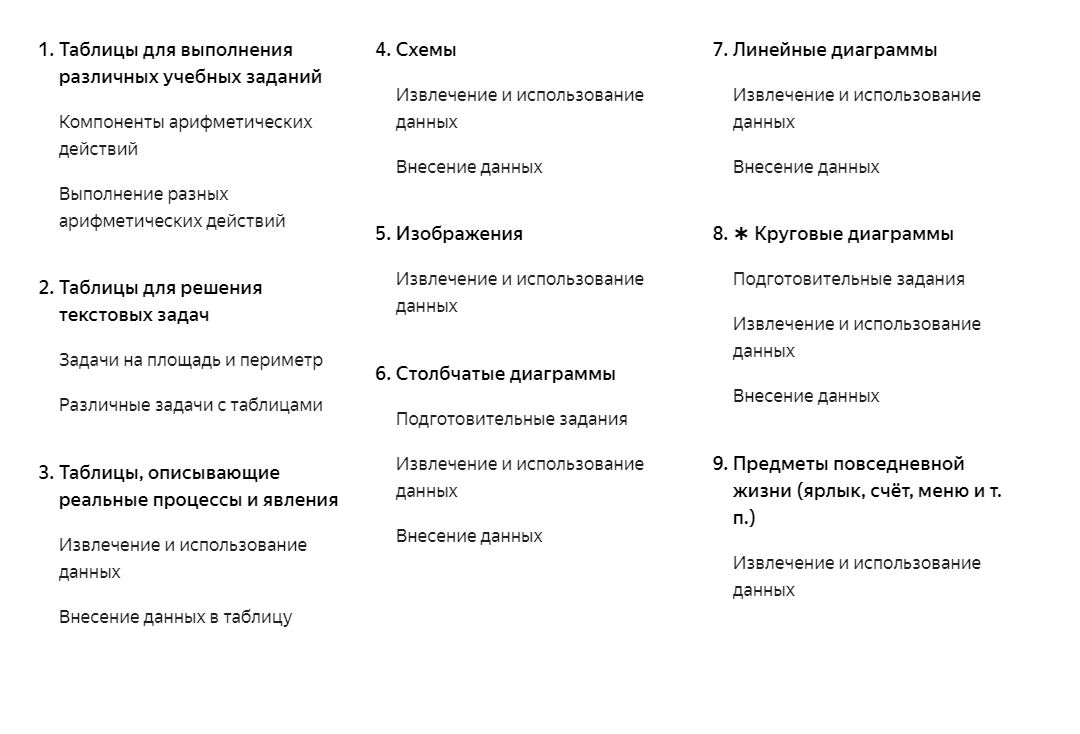 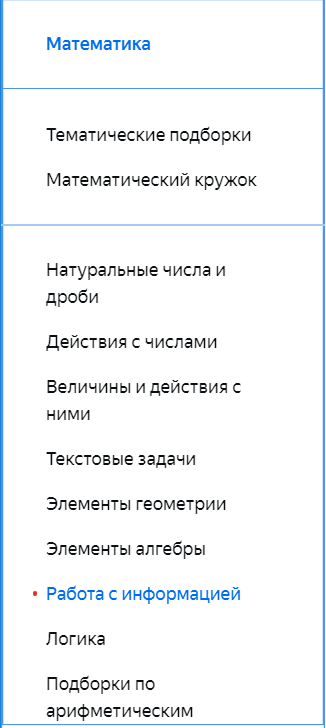 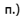 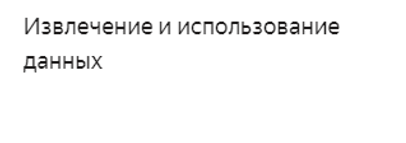 24
Работа с информацией в Яндекс.Учебнике
Задания разного уровня сложности позволяют выстроить работу по принципу от простого к сложному, постепенно увеличивая сложность формируемых умений и используемых понятий, а также организовать работу с учащимися разными образовательными запросами
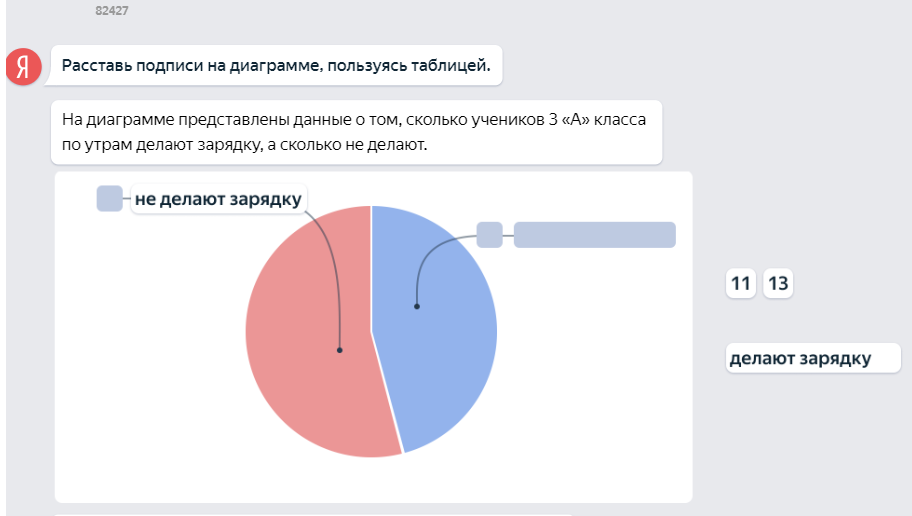 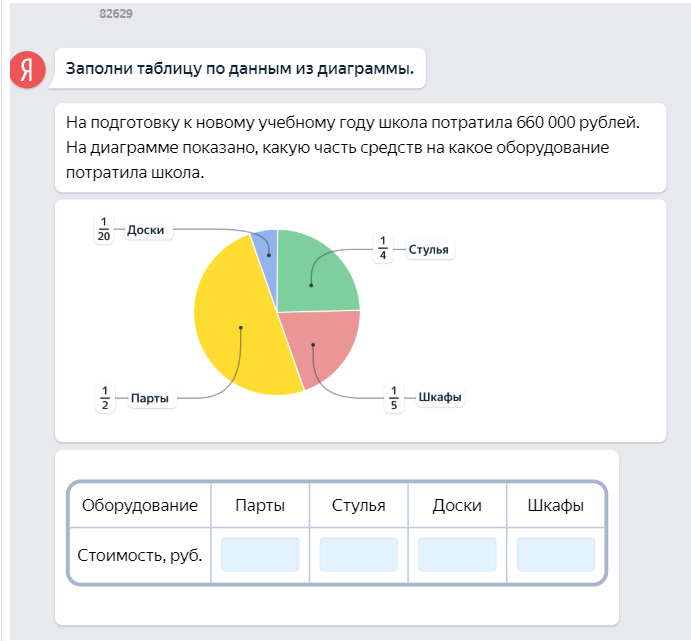 25
Работа с информацией в Яндекс.Учебнике
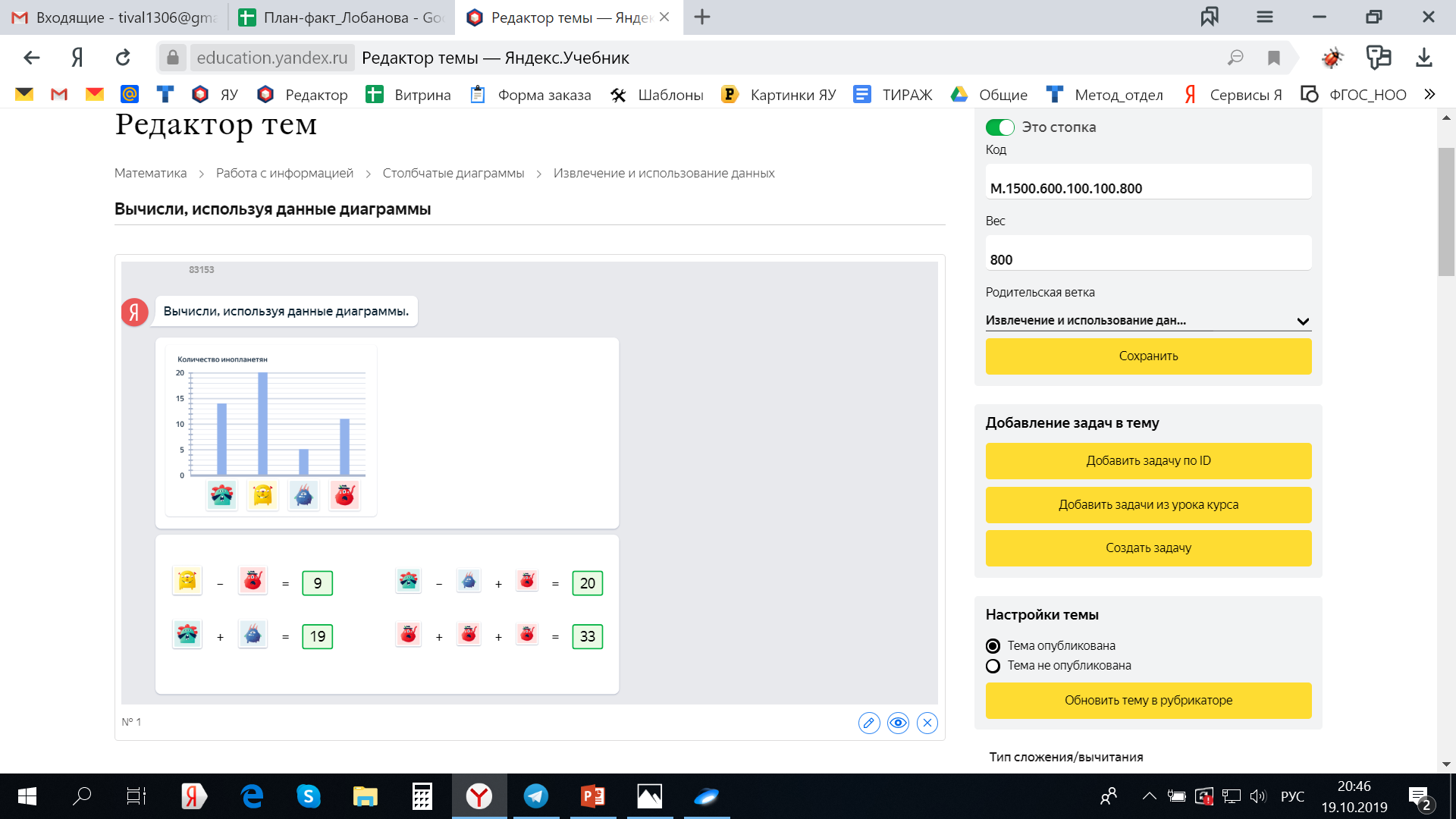 Разнообразное содержание заданий с данными из реальных процессов и явлений окружающего мира, повседневной жизни, сказочных сюжетов, помогают поддержать интерес младших школьников
26
Работа с информацией в Яндекс.Учебнике
Раздел «Работа с информацией» постоянно дорабатывается и наполняется новыми заданиями. 
Оперативная реакция Яндекс.Учебника на современные требования образования и обновляющиеся КИМ делает контент актуальным
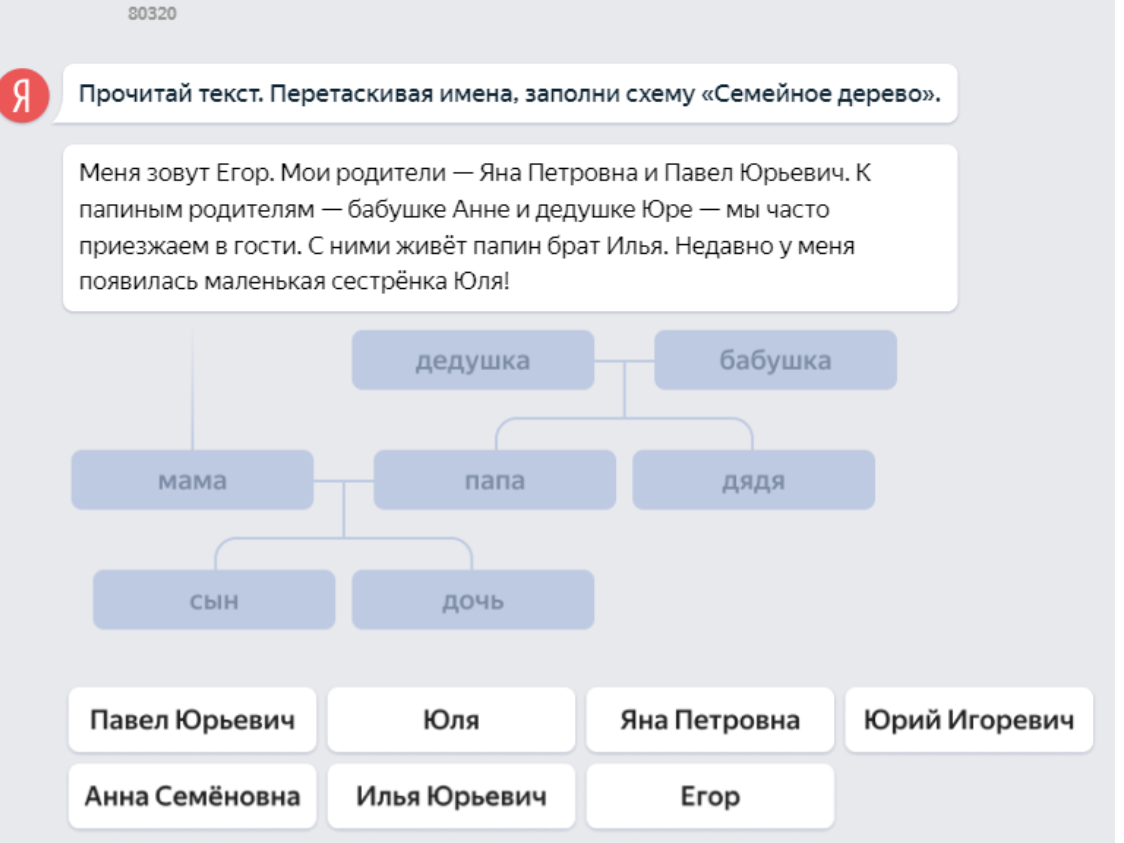 27